Module 6 Unit 2
They’re little and cute.
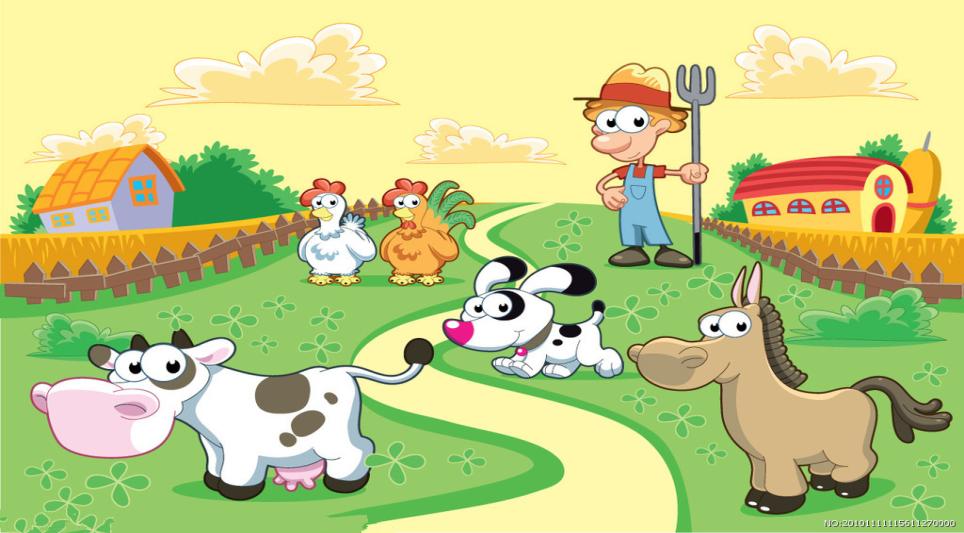 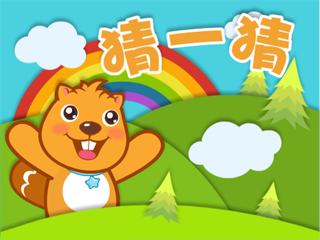 Guess
Go!
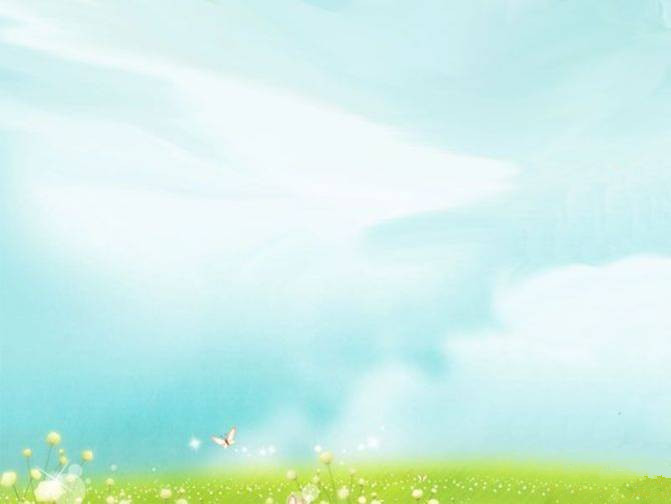 The horse is strong.
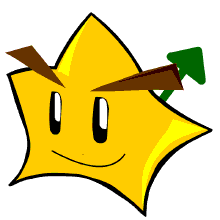 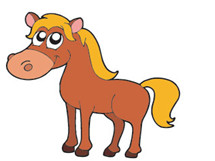 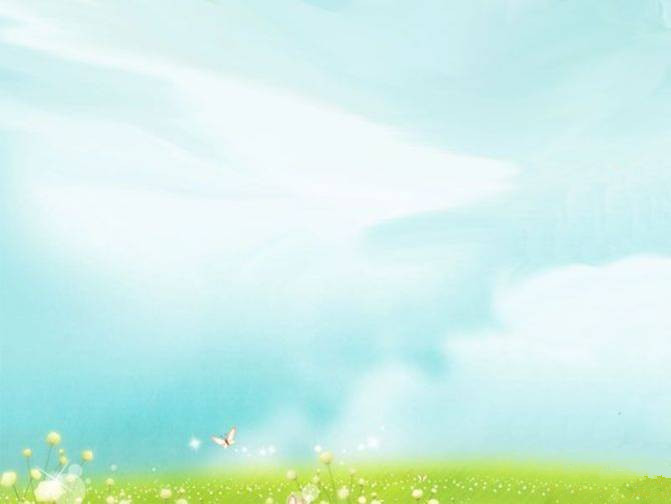 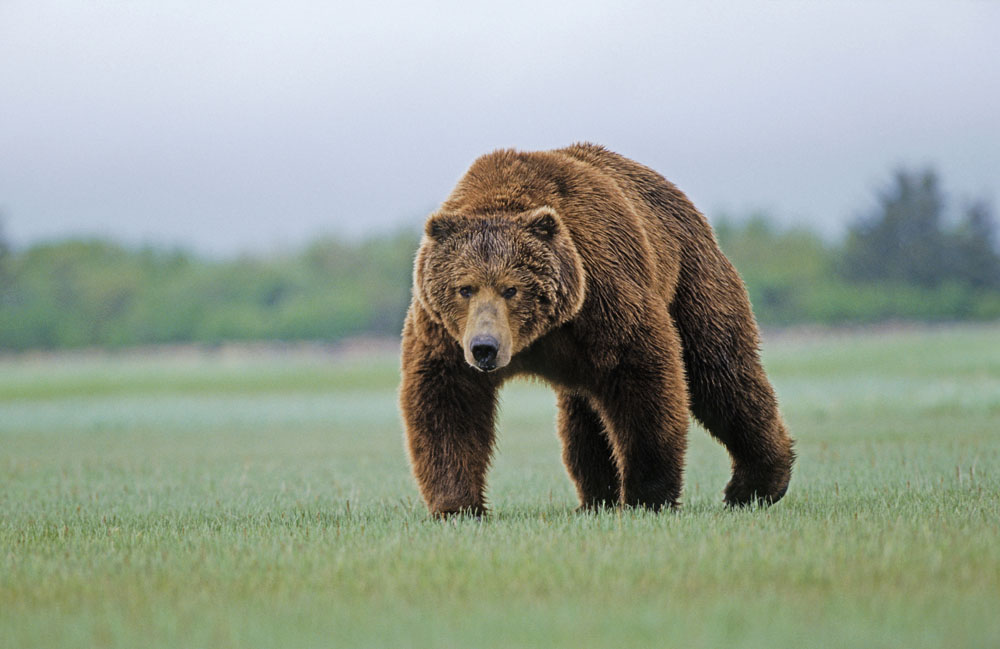 The bear is very strong.
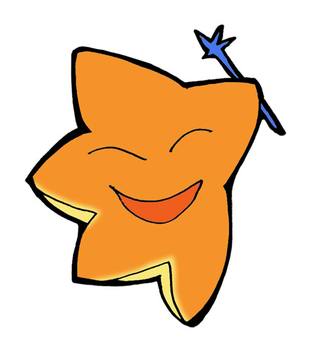 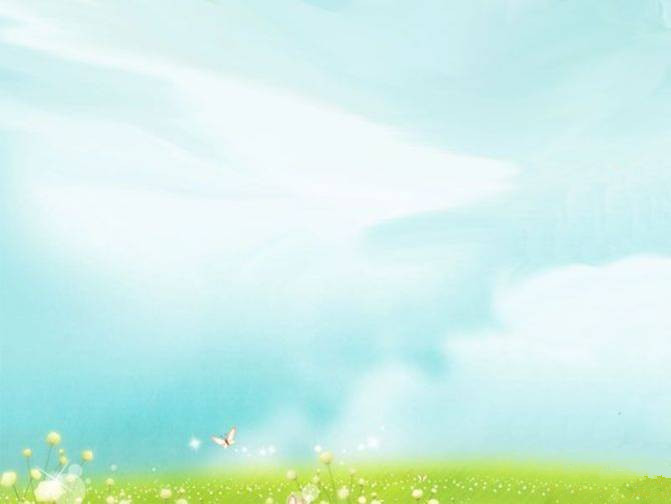 They’re big and strong.
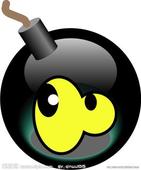 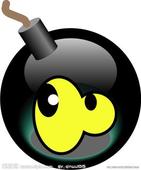 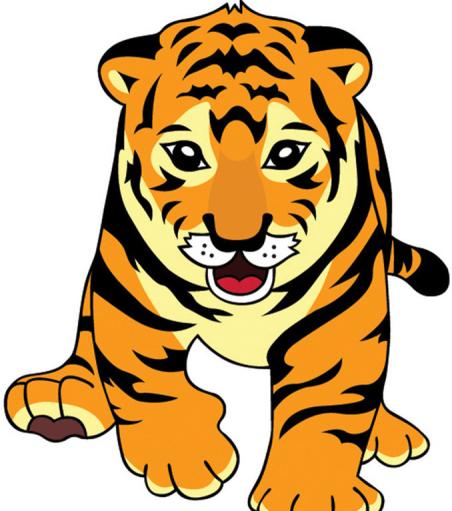 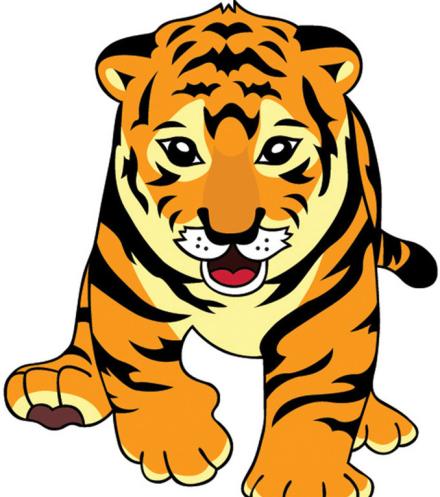 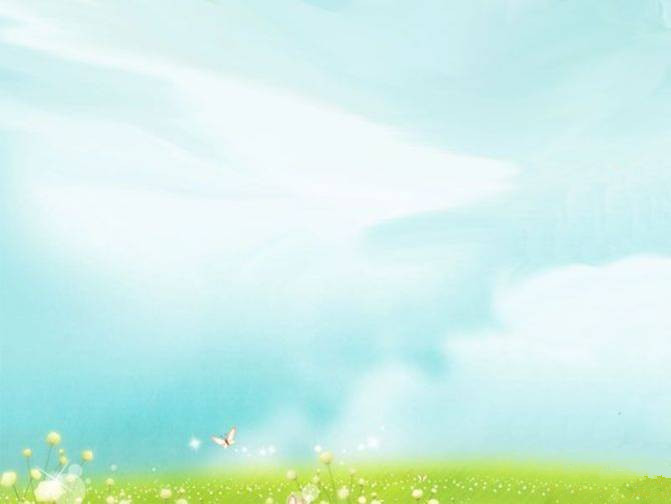 The monkey isn’t strong.
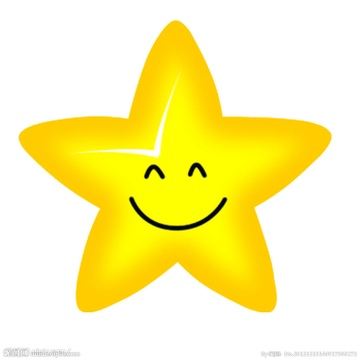 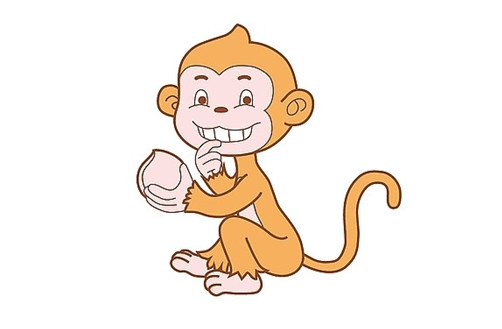 [Speaker Notes: PPT模板：www.1ppt.com/moban/                  PPT素材：www.1ppt.com/sucai/
PPT背景：www.1ppt.com/beijing/                   PPT图表：www.1ppt.com/tubiao/      
PPT下载：www.1ppt.com/xiazai/                     PPT教程： www.1ppt.com/powerpoint/      
资料下载：www.1ppt.com/ziliao/                   范文下载：www.1ppt.com/fanwen/             
试卷下载：www.1ppt.com/shiti/                     教案下载：www.1ppt.com/jiaoan/               
PPT论坛：www.1ppt.cn                                      PPT课件：www.1ppt.com/kejian/ 
语文课件：www.1ppt.com/kejian/yuwen/    数学课件：www.1ppt.com/kejian/shuxue/ 
英语课件：www.1ppt.com/kejian/yingyu/    美术课件：www.1ppt.com/kejian/meishu/ 
科学课件：www.1ppt.com/kejian/kexue/     物理课件：www.1ppt.com/kejian/wuli/ 
化学课件：www.1ppt.com/kejian/huaxue/  生物课件：www.1ppt.com/kejian/shengwu/ 
地理课件：www.1ppt.com/kejian/dili/          历史课件：www.1ppt.com/kejian/lishi/]
They’re cute.
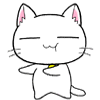 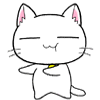 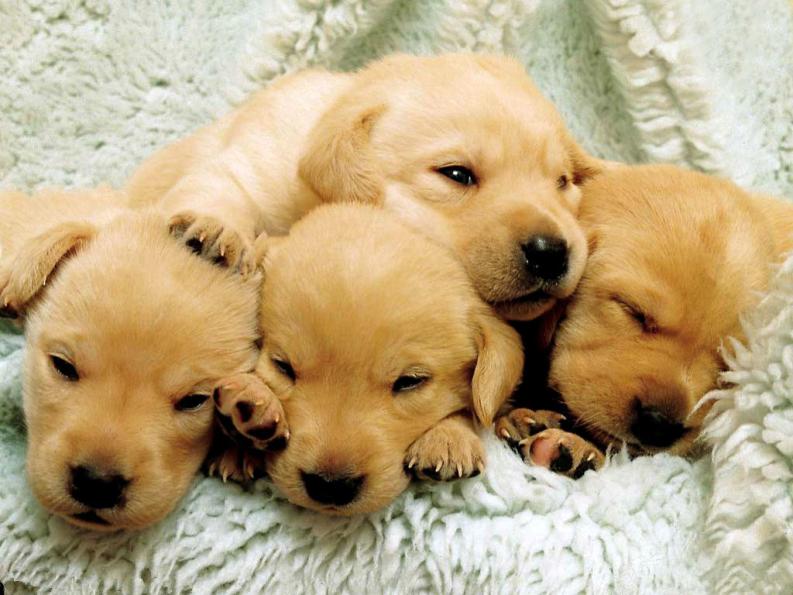 They’re little and cute.
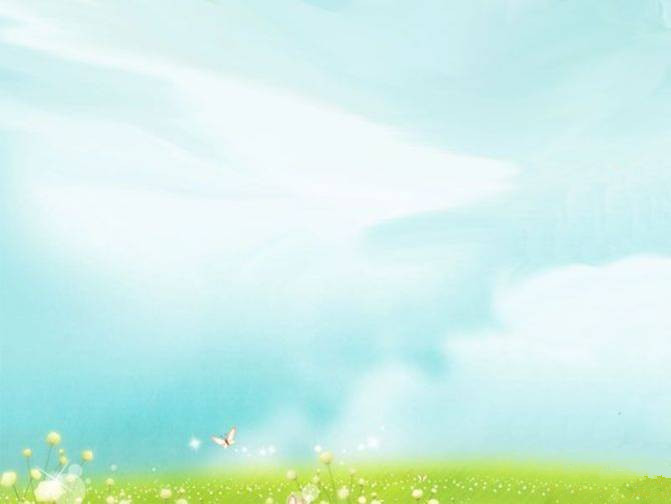 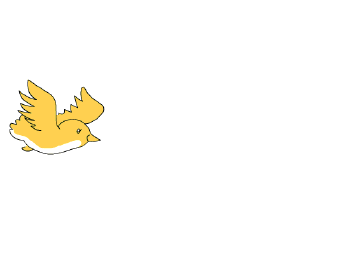 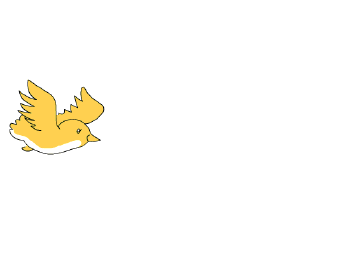 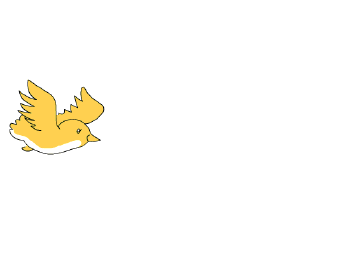 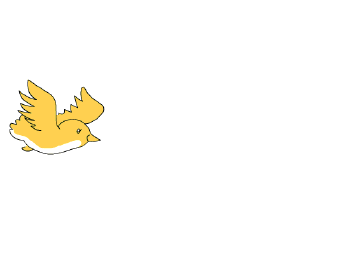 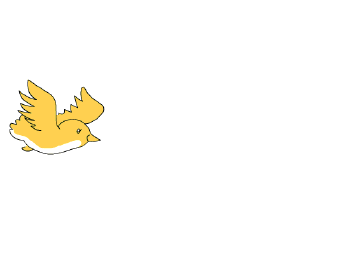 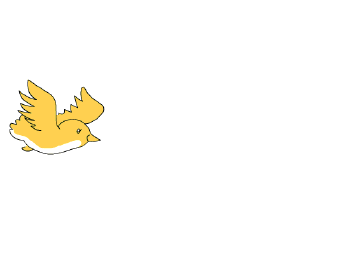 Are they little?
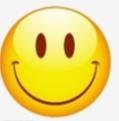 Yes, they are.
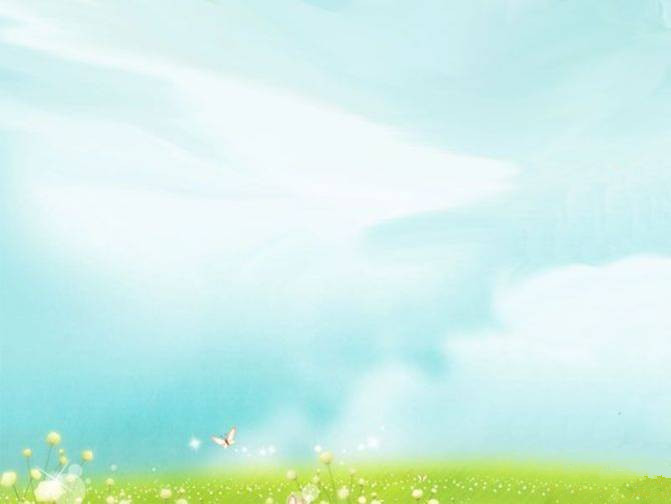 Are they cute?
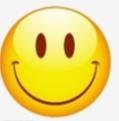 Yes, they are.
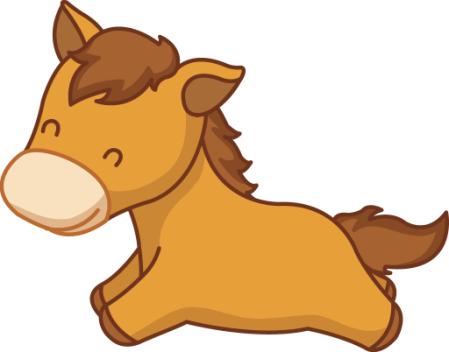 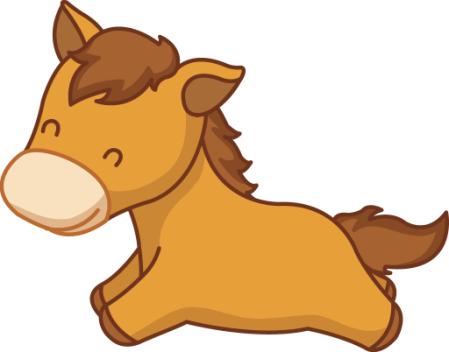 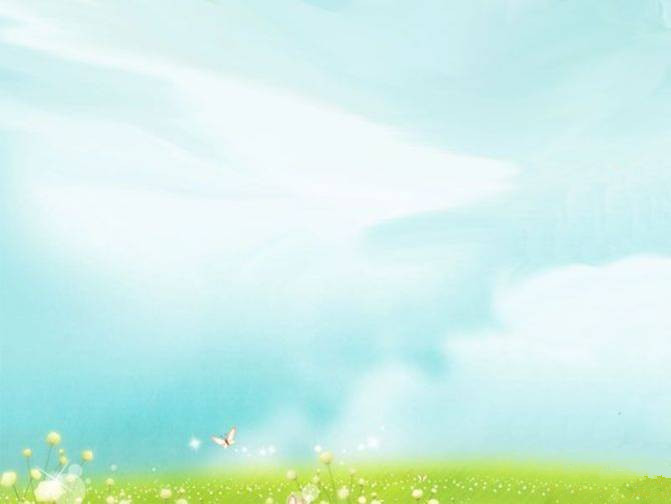 Are they long?
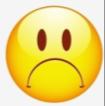 No, they aren’t.
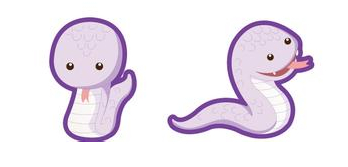 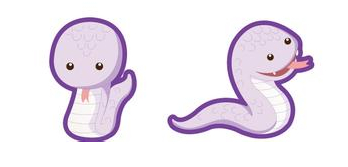 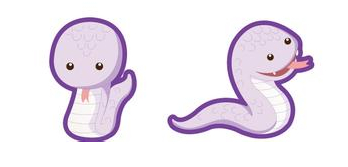 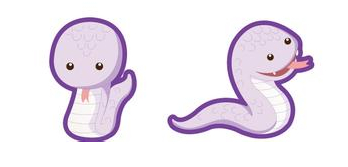 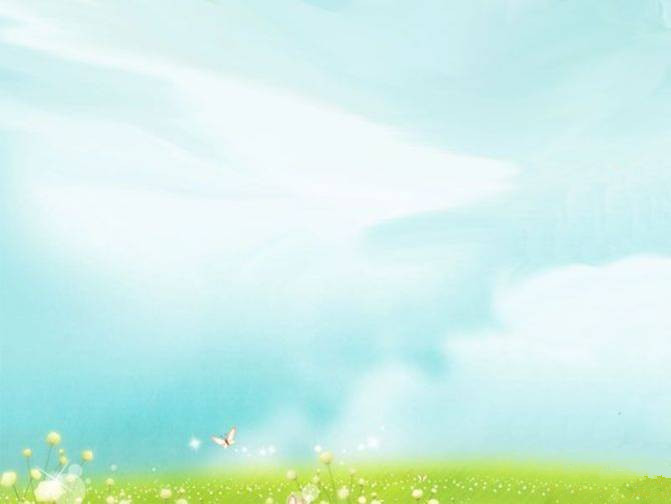 Are they strong?
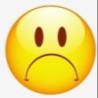 No, they aren’t.
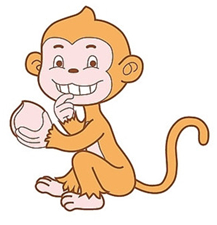 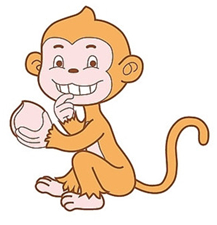 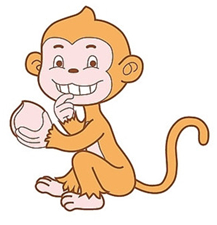 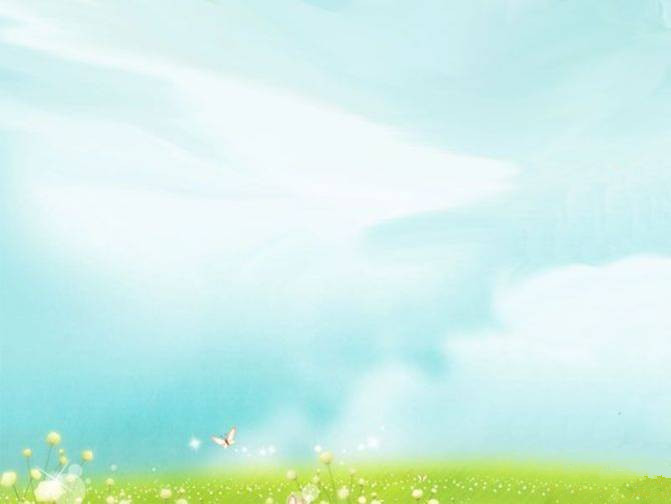 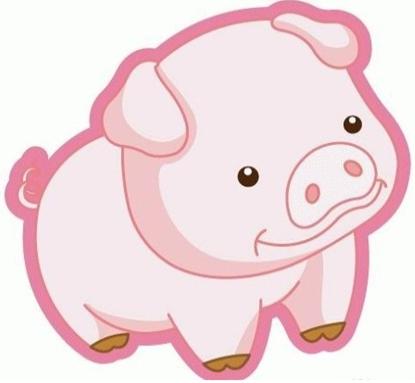 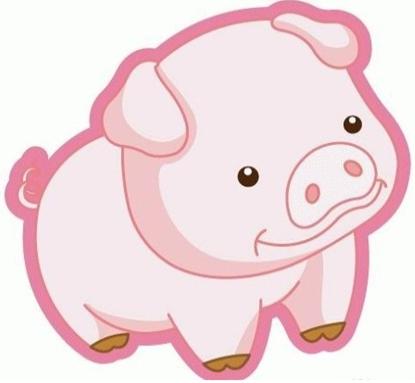 Are they thin?
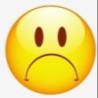 No, they aren’t.
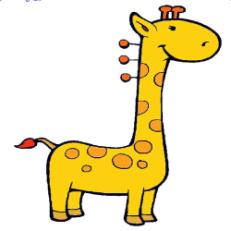 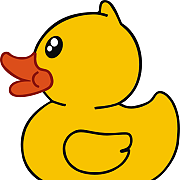 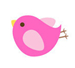 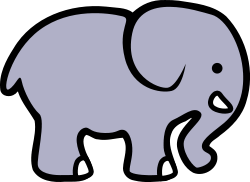 short
tall
big
little
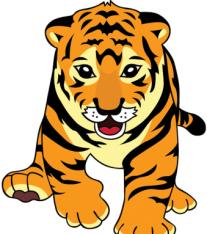 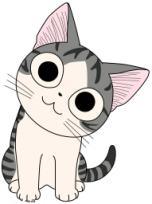 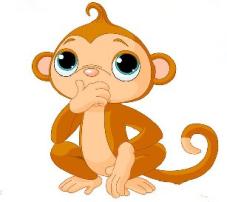 fat
thin
cute
strong
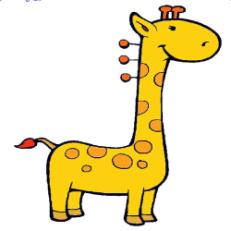 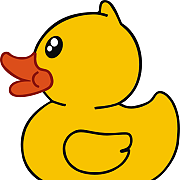 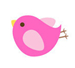 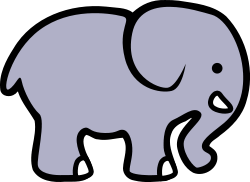 short
tall
big
little
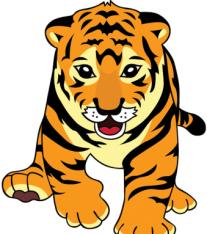 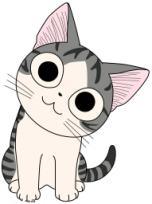 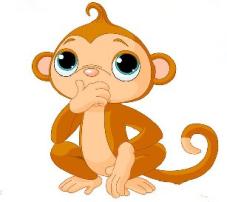 fat
thin
cute
strong
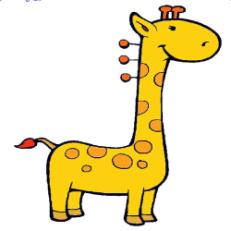 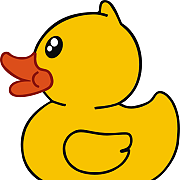 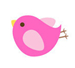 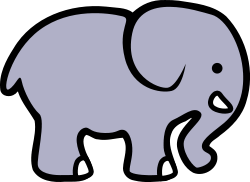 short
tall
big
little
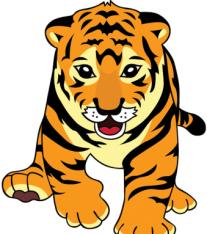 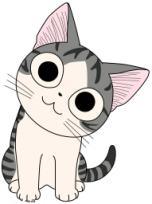 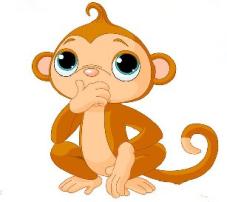 fat
thin
cute
strong
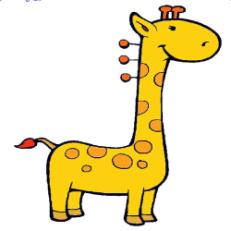 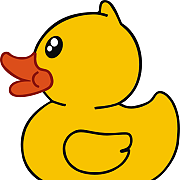 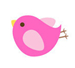 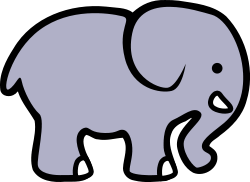 short
tall
big
little
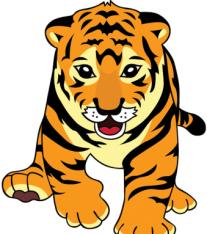 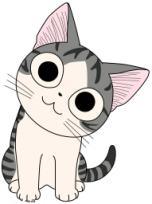 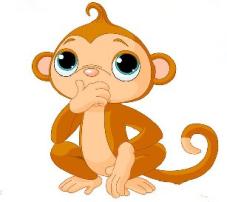 fat
thin
cute
strong
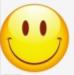 Yes, they are.
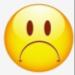 No, they aren’t.
tall
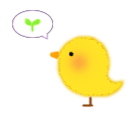 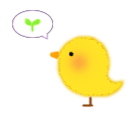 big
little
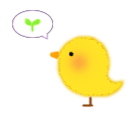 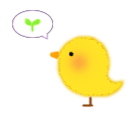 cute
strong
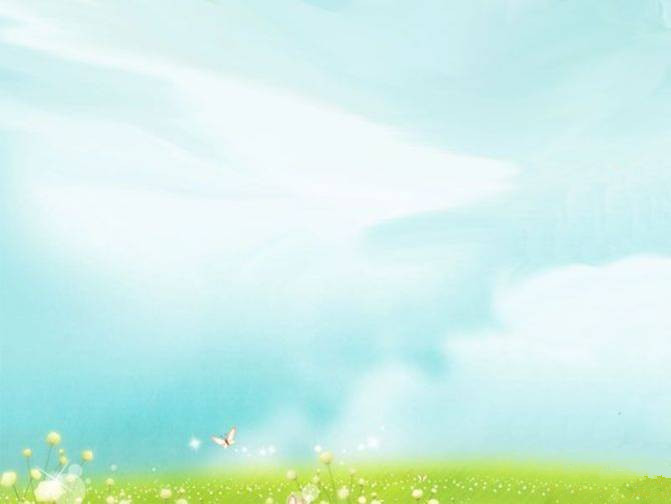 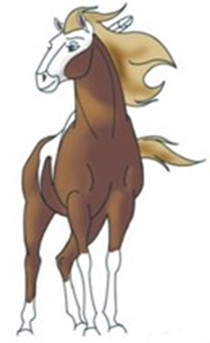 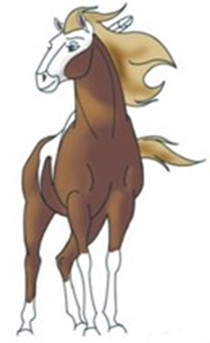 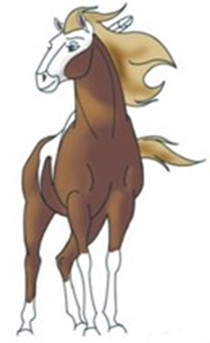 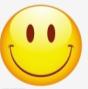 Yes, they are.
No, they aren’t.
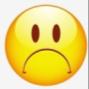 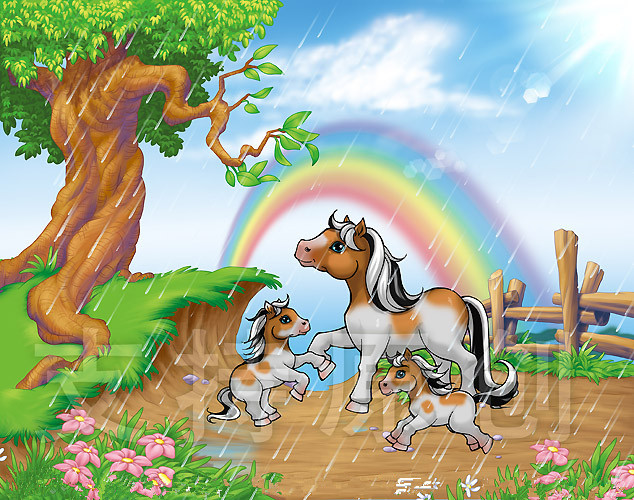 mother horses
↗
baby horses
↖
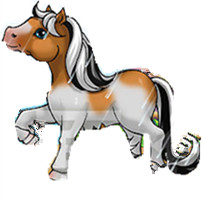 Homework
The snakes are long.
big  small   little  long 
tall   short   cute  strong
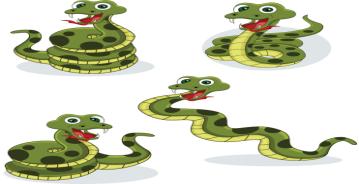 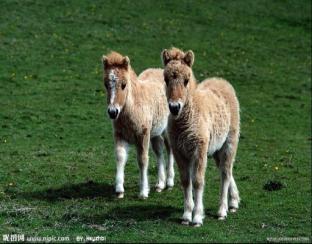 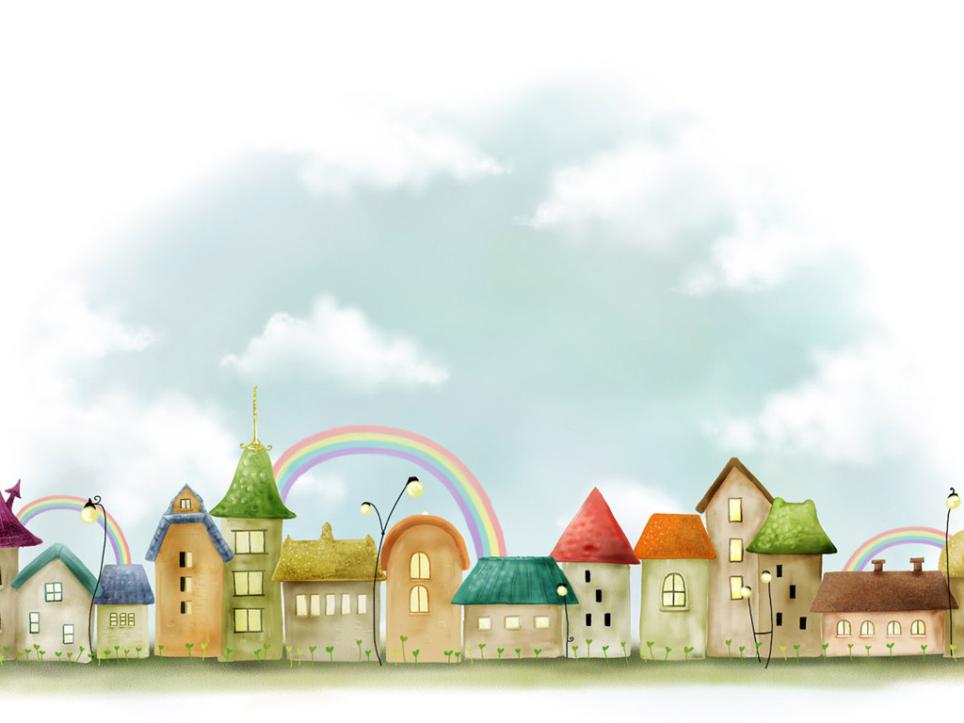 Thank  you!